Figure 1. (A) Schematic diagram of the ODR task (left) and the S-ODR task (right). Solid arrows depict rewarded saccade ...
Cereb Cortex, Volume 17, Issue suppl_1, September 2007, Pages i88–i100, https://doi.org/10.1093/cercor/bhm102
The content of this slide may be subject to copyright: please see the slide notes for details.
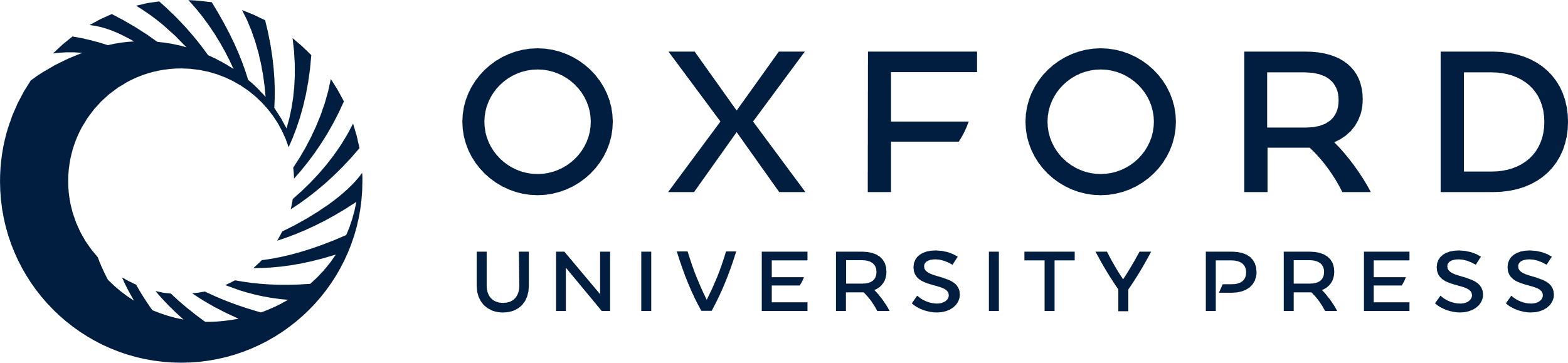 [Speaker Notes: Figure 1. (A) Schematic diagram of the ODR task (left) and the S-ODR task (right). Solid arrows depict rewarded saccade directions in both tasks. (B) Arrangements of visual cue locations presented in the ODR and S-ODR tasks.


Unless provided in the caption above, the following copyright applies to the content of this slide: © The Author 2007. Published by Oxford University Press. All rights reserved. For permissions, please e-mail: journals.permissions@oxfordjournals.org]